Retirement processes: service retirement
Retirement Benefits Training
Fiscal year 2024
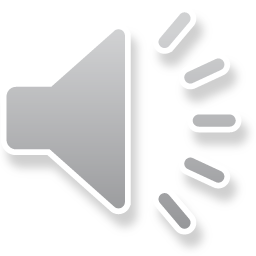 SCRS Class Two retirement eligibility
Must have five years of earned service.
For an unreduced monthly retirement benefit, member:
Must have at least 28 years of service; or
Be age 65 or older.
For a reduced monthly retirement benefit, member:
Must be age 60 (permanent 5% reduction for each year before age 65); or
Must be age 55 with 25 years of service (permanent 4% reduction for each year of service less than 28).
If eligible for both early retirement options, the option that reduces the benefit the least will be applied.
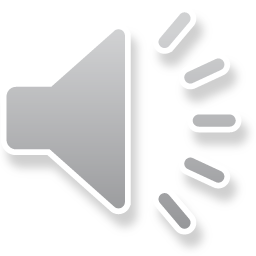 2
SCRS Class Three retirement eligibility
Must have eight years of earned service.
For an unreduced monthly retirement benefit, member must:
Meet the Rule of 90 (age and years of service add up to at least 90); or
Be age 65 or older.
For a reduced monthly retirement benefit, member must be age 60 (permanently reduced 5% for each year of age less than 65).
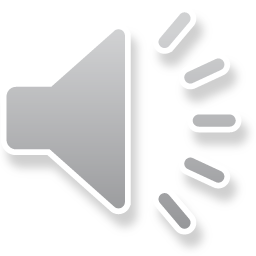 3
PORS Class Two retirement eligibility
Must have five years of earned service.
For a monthly retirement benefit, member must:
Have at least 25 years of service; or
Be age 55 or older.
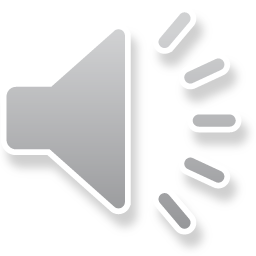 4
PORS Class Three retirement eligibility
Must have eight years of earned service.
For a monthly retirement benefit, member must:
Have at least 27 years of service; or
Be age 55 or older.
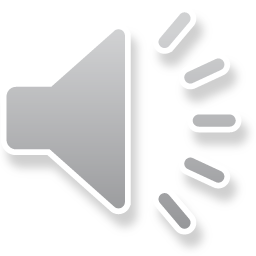 5
SCRS, PORS service retirement monthly benefit
Average final compensation (AFC)
Benefit based on formula that includes:
Service credit
A benefit multiplier
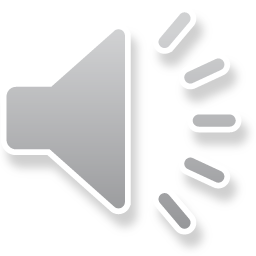 6
SCRS, PORS Class Two AFC calculation
AFC includes 12 highest consecutive quarters of earnable compensation and termination payment for up to 45 days of unused annual leave divided by 3.
Up to 90 days unused sick leave at retirement added to service credit.
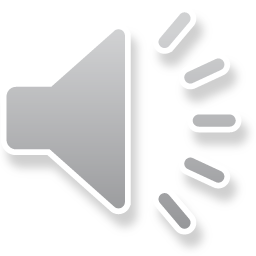 7
SCRS, PORS Class Three AFC calculation
AFC includes 20 highest consecutive quarters of earnable compensation divided by 5.
AFC does not include unused annual leave payouts.
No unused sick leave added to service credit.
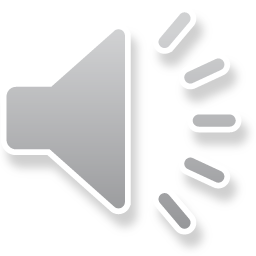 8
Monthly benefit calculation1
Step 3
Step 2
Step 1
Multiply AFC by 1.82% (SCRS members) or 2.14% (PORS members).
Multiply the result by years of service credit.
Divide the result by 12 to arrive at monthly maximum retirement benefit.
1Early retirement reductions will apply for SCRS members who retire before reaching eligibility for an unreduced monthly retirement benefit. Reduction applies when choosing joint retiree/survivor payment plan.
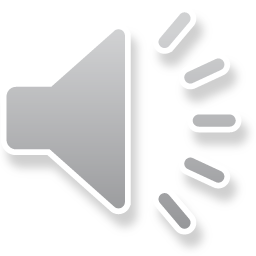 9
Class Two SCRS, PORS Option A example
Early retirement reductions will apply to SCRS members who retire before reaching eligibility for an unreduced benefit.
Reduction factors will apply to members who select a joint retiree/survivor payment option.
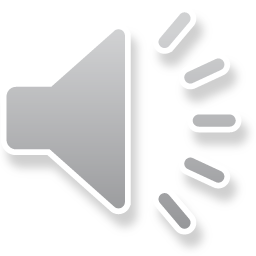 10
Class Three SCRS, PORS Option A example
Early retirement reductions will apply to SCRS members who retire before reaching eligibility for an unreduced benefit.
Reduction factors will apply to members who select a joint retiree/survivor payment option.
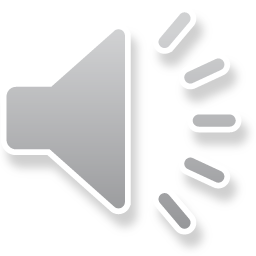 11
Applying for service retirement
Application required; process not automatic.
Members may apply up to six months prior to retirement date.
Members must apply no later than 90 days after retirement date.
Service purchases must be paid in full before retiring.
Members should not terminate employment until PEBA confirms eligibility. PEBA cannot determine eligibility until employers complete the Retirement Date Certification, which needs to be done before the date of retirement.
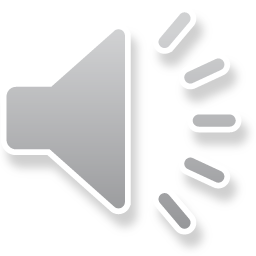 12
Applying for service retirement
Encourage members to apply through Member Access. 
Members can also complete applicable paper forms:
SCRS Application for Service Retirement Benefits (Form 6101S).
PORS Application for Service Retirement Benefits (Form 6101P).
Withholding Certificate for Pension or Annuity Payments (Form W-4P) for federal withholdings.
Withholding Certificate for Monthly Benefit Payments (Form 7202) for state withholdings.
Direct Deposit Authorization (Form 7204).
Members should allow additional time for processing paper forms. 
Errors or incomplete forms will result in rejected applications.
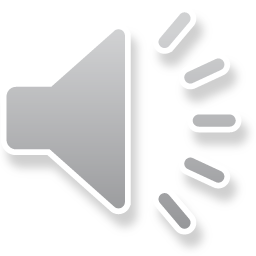 13
Required documentation
Required documentation:
Copy of member’s birth certificate;
Copy of member’s driver’s license or state-issued ID card; and
Copy of member’s beneficiaries’ birth certificates, if choosing survivor option.
Members can upload documents in Member Access.
Members must send copies with paper application.
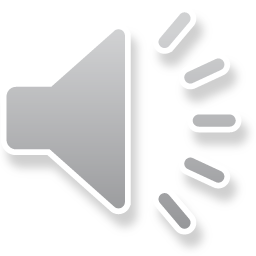 14
Employer actions
You will receive an EES Task List notification once PEBA receives an application for one of your employees: 
Retirement Date Certification.
Final Payroll Certification (Shows up in Task List 14 days after date of retirement). 
Termination and separation from employment is required. 
Do not estimate or project final payroll information. 
Final payroll certification task cannot be completed prior to the retirement date.
Prevents erroneous payroll data and benefit calculations. 
Refer to the Final payroll certification tasks in EES training resource. 
Refer to the Service retirement employer checklist.
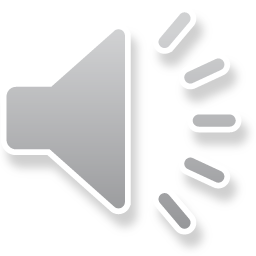 15
SCRS, PORS monthly payment plan options
A
B
C
Option B
Option A
Option C
100%-100% joint retiree-survivor payment.
Non-spousal restrictions may apply.
Maximum benefit.
Retiree-only payment.
100%-50% joint retiree-survivor payment.
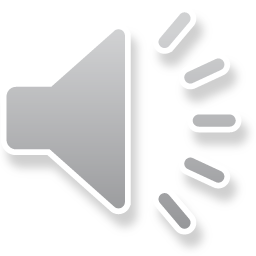 16
Option B beneficiary age restrictions
Member cannot designate a single Option B beneficiary if:
Beneficiary is not member’s spouse; and
Beneficiary is more than 10 years younger than member, as determined by IRS rules.
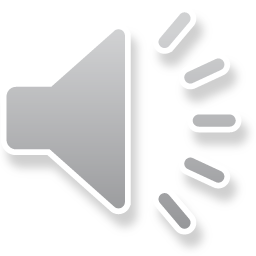 17
Qualified Domestic Relations Order (QDRO)
Court order giving former spouse right to portion of member’s retirement benefits.
Outlines disbursement of money if member retires, takes refund or dies.  
Divorce decree is not a QDRO.
Model QDRO and guidelines available at peba.sc.gov/publications.
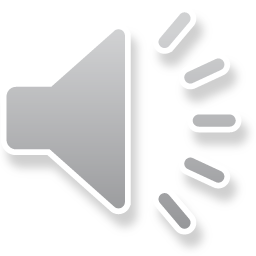 18
19